November 2022
Re WUR, MC-OOK, and multicarrier signals
Date: 2022-11-30
CIDs addressed: LB 270 CIDs 3067-3068, 3070-3072, 3095-3096, 3283, 3458
r0 (November 30, 2022): Initial draft
Slide 1
Sean Coffey, Realtek
November 2022
Abstract
Clause 30 (Wake-Up Radio PHY specification) requires a WUR non-AP STA to be able to receive WUR PPDUs at given power levels.
But what is a WUR PPDU? This is not clear.
In particular:
A WUR PPDU contains a component that is called “MC-OOK”
“MC-OOK” stands for “multicarrier on-off keying”
But the normative requirements say only that “MC-OOK” should be generated as (one kind of) a multicarrier signal—implying that other choices are permissible
Other sections say that MC-OOK is a multicarrier signal, but without corresponding normative language saying that it shall be
WUR non-AP STAs are required to be able to receive any compliant WUR PPDU, including PPDUs that do not follow the multicarrier format—even though the spec strongly suggests that this is the only format required to be received
It is essential for the specification to provide adequate notice to potential implementers on what is required of a compliant portion; the current draft does not do this.
Slide 2
Sean Coffey, Realtek
November 2022
Summary
Slides 4-6 review what is (or seems to be) required under the spec as it is
Slides 7-9 review MC-OOK and its associated “should” statements
Slides 10-11 review MC-OOK and “multicarrier” and their associated descriptive statements
Slide 12 reviews Annex AC
Slides 13-21 review the CIDs and the proposed resolutions
Slide 22 provides a (brief) summary


Note—for slides 4-12, cf. doc. IEEE 802.11-22/1035r1, “Proposed TGme Comment Resolution CID 2346”, J. Levy, September 2022 (similar and consistent, but not identical)
Slide 3
Sean Coffey, Realtek
November 2022
Requirements—I
A WUR non-AP STA is required to be able to receive WUR PPDUs at given power levels:









(D2.0 4608)
Other WUR non-AP STA requirements are in the following subclauses (adjacent channel rejection, nonadjacent channel rejection, receiver maximum input level, CCA sensitivity)
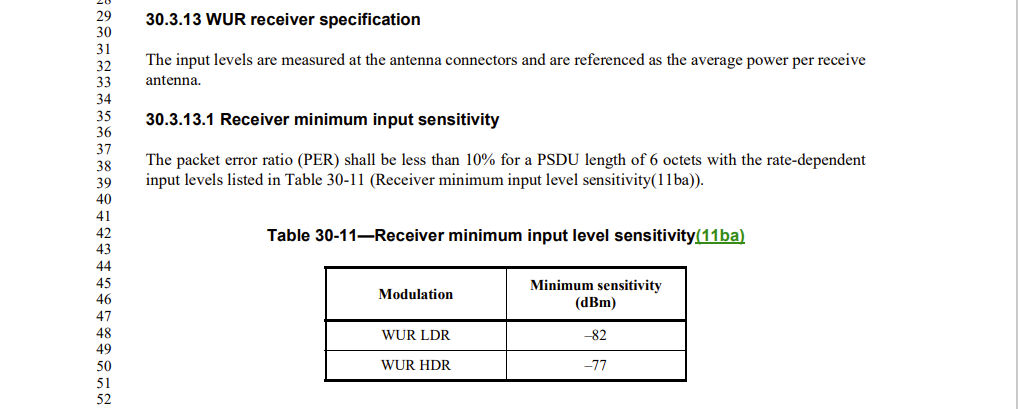 Slide 4
Sean Coffey, Realtek
November 2022
Requirements—II
A WUR PPDU is required to satisfy several transmit requirements (D2.0 4604 →):
“30.3.12 WUR transmit specification
30.3.12.1 Transmit spectrum mask
… For operation using 20 MHz channel spacing, the transmitted spectrum of the WUR-Sync and WUR-Data fields shall have a 0 dBr […] bandwidth …
The transmitted spectral density of the WUR-Sync and WUR-Data fields of the transmitted signal shall fall within the spectral mask … [Similar requirements for 40 MHz, 80 MHz, & preambles]”
“30.3.12.2 Spectral flatness
… The requirement is that the power in any 1 MHz segment, within the center 4 MHz, is in the range of [Pave – 6 dB, Pave + 3 dB]”
30.3.12.3 Transmit center frequency and symbol clock frequency tolerance
The symbol clock frequency and transmit center frequency tolerance shall be ±20 ppm maximum. The transmit center frequency and the symbol clock frequency for all transmit antennas and frequency segments shall be derived from the same reference oscillator.”
Slide 5
Sean Coffey, Realtek
November 2022
Requirements—III
Transmit requirements, contd.:
“30.3.12.4 Transmit On and Off Symbols power ratio
For each input bit of the WUR-Data field transmitted at WUR HDR, the ratio between the averaged power of the On Symbol and the averaged power of the Off Symbol of the transmit signal in the WUR-Data field shall be at least 20 dB.
For each input bit of the WUR-Data field transmitted at WUR LDR, the ratio between the averaged power over On Symbols and the averaged power over Off Symbols of the transmit signal in the WUR-Data field shall be at least 20 dB.
For the WUR-Sync field transmission, the ratio between the averaged power over all On Symbols and the averaged power over all Off Symbols in the WUR-Sync field shall be at least 20 dB.
For FDMA transmission, the above requirement on the transmit On and Off Symbols power ratio applies to each 20 MHz channel.”

It seems that these are the only “shall” requirements on the transmitted signal.
Note that none of these requirements refer to a multicarrier format.
Slide 6
Sean Coffey, Realtek
November 2022
MC-OOK “should” statements—I
“30. Wake-Up Radio (WUR) PHY specification(11ba)
30.1 Introduction
… The multicarrier signal should be generated using contiguous 13 subcarriers, centered within a 20 MHz channel, with a subcarrier spacing of 312.5 kHz and the center subcarrier (#1131)being null. The subcarrier coefficients may take values from the BPSK, QPSK, 16-QAM, 64-QAM, or 256-QAM constellation symbols …”
“30.3.4.1 WUR Basic PPDU waveform generation for WUR-Sync field and WUR-Data field with WUR HDR
For a single 20 MHz WUR channel, the 2 µs duration MC-OOK On Symbol should be constructed by the On-WG using (#1137)the center 13 subcarriers of a 64-point IDFT, sampling at 20 MHz as follows:
For a single 20 MHz WUR channel, the 2 µs duration MC-OOK Off Symbol should be constructed by the Off-Waveform Generator (Off-WG) as zero for 2 µs.
With the 2 µs duration MC-OOK On and Off Symbols, the PPDU should meet the Correlation test defined in 30.3.12.5 (Correlation test on MC-OOK symbols).”
Slide 7
Sean Coffey, Realtek
November 2022
MC-OOK “should” statements—II
“30.3.4.2 WUR Basic PPDU waveform generation for WUR-Data field with WUR LDR
For a single 20 MHz WUR channel the 4 µs duration MC-OOK On Symbol should be constructed by the On-WG using (#1139)the center 13 subcarriers of a 64-point IDFT, sampling at 20 MHz as follows:
— The 12 subcarriers with subcarrier indices k = (–6, –5, … –1, 1, 2, … 6) are used with nonzero input. Other subcarriers are null. …
For a single 20 MHz WUR channel the 4 µs duration MC-OOK Off Symbol should be constructed by the Off-Waveform Generator (Off-WG) as zero for 4 µs.
With the 4 µs duration MC-OOK On and Off Symbols, the PPDU should meet the Correlation test defined in 30.3.12.5 (Correlation test on MC-OOK symbols).”
Slide 8
Sean Coffey, Realtek
November 2022
MC-OOK “should” statements—III
“30.3.4.3 WUR FDMA PPDU WUR-Data field waveform generation
The MC-OOK On Symbol for the 20 MHz WUR waveform should be generated according to 30.3.4.1
(WUR Basic PPDU waveform generation for WUR-Sync field and WUR-Data field with WUR HDR) or
30.3.4.2 (WUR Basic PPDU waveform generation for WUR-Data field with WUR LDR) depending on
WUR_DATARATE. The 40 MHz or 80 MHz WUR FDMA PPDU should be generated by multiplexing
multiple 20 MHz WUR waveforms in the corresponding channel as shown in Figure 30-8 (An example of a WUR-Data field signal generator for the FDMA transmission(11ba)).
“30.3.8 Mathematical description of signals
For the MC-OOK On Symbols in the WUR-Sync field (WUR-Sync On Symbols) and the MC-OOK On Symbols in the WUR-Data field (SymLDROn and SymHDROn), the baseband signal should be obtained by taking the Inverse Discrete Fourier Transform (IDFT) of a set of subcarrier coefficients, which is described by Equation (30-3).”
“3.10.2 WUR-Data field for WUR LDR and WUR HDR
… SymLDROn and SymHDROn should be generated using contiguous 13 subcarriers …
…The subcarrier coefficients may take values …”
Slide 9
Sean Coffey, Realtek
November 2022
MC-OOK descriptive statements—I
“3.2 Definitions specific to IEEE Std 802.11
… multicarrier on-off keying (MC-OOK) symbol: (#2242)Either an MC-OOK On Symbol where the multicarrier signal is present or an MC-OOK Off Symbol where no signal is present.(11ba)
multicarrier signal: A(#2242) signal that is constructed with multiple subcarriers.(#2241)(11ba)
“30. Wake-Up Radio (WUR) PHY specification(11ba)
30.1 Introduction
The WUR PHY uses the multicarrier on-off keying (MC-OOK) modulation for (#1128)WUR-Sync and
WUR-Data fields. … MC-OOK is on-off keying, modulated with a multicarrier signal.”
“30.3.7 Timing related parameters
Table 30-3 (Timing-related constants(11ba)) defines the timing-related parameters for WUR PPDU formats. … 
Parameter 	Value 		Description
F,WUR		312.5 kHz 		Subcarrier frequency spacing for WUR PPDU
Slide 10
Sean Coffey, Realtek
November 2022
MC-OOK descriptive statements—II
“30.3.8 Mathematical description of signals
…  This general representation holds for WUR-Sync and WUR-Data fields, and the field specific parameters are provided in Table 30-5 (Field specific parameter values for the MC-OOK symbols in WUR-Sync and WUR-Data fields(11ba)) …
{ XField(k), -6  k  6 } are the field specific subcarrier coefficients,
Table 30-5—Field specific parameter values for the MC-OOK symbols in WUR-Sync and 
WUR-Data fields(11ba)
Parameter 	WUR-Sync field	WUR-Data field
				SymLDROn 	SymHDROn
NToneField		6 		12 		6”
Slide 11
Sean Coffey, Realtek
November 2022
Annex AC
“Annex AC(11ba)
(informative) 
Examples of WUR MC-OOK Symbol Design and CSD Design
Subclauses 30.3.4.1 (WUR Basic PPDU waveform generation for WUR-Sync field and WUR-Data field with WUR HDR), 30.3.4.2 (WUR Basic PPDU waveform generation for WUR-Data field with WUR LDR), and 30.3.4.3 (WUR FDMA PPDU WUR-Data field waveform generation) provides a description of how the 2 µs duration MC-OOK and 4 µs duration MC-OOK On and Off Symbols might be constructed but does not provide the actual frequency domain sequences for those symbols. This annex provides example sequences for the construction of these symbols.”
Slide 12
Sean Coffey, Realtek
November 2022
CIDs—I
Slide 13
Sean Coffey, Realtek
November 2022
CIDs—II
Slide 14
Sean Coffey, Realtek
November 2022
CIDs—III
Slide 15
Sean Coffey, Realtek
November 2022
CIDs—IV
Slide 16
Sean Coffey, Realtek
November 2022
CIDs—V
Slide 17
Sean Coffey, Realtek
November 2022
CIDs—VI
Slide 18
Sean Coffey, Realtek
November 2022
CIDs—VII
Slide 19
Sean Coffey, Realtek
November 2022
CIDs—VIII
Slide 20
Sean Coffey, Realtek
November 2022
CIDs—IX
Slide 21
Sean Coffey, Realtek
November 2022
Summary
The comments raise broadly similar concerns.

The proposed resolutions differ in some ways. Roughly, we can distinguish between two main choices:
	(1) Retain the definition of MC-OOK as a defined component of WUR PPDUs, but clarify that “MC-OOK” does not necessarily mean “multicarrier”, or
	(2) redefine terms so that “MC-OOK” necessarily means “multicarrier”, but a WUR PPDU does not necessarily contain “MC-OOK” components

In addition, the CIDs point out several instances where the current draft is incorrect, or inconsistent, or confusing, or misleading, or contains superfluous text that muddles distinct concepts together.
Slide 22
Sean Coffey, Realtek